Civil War
America Divided
1861 Cycle
Fort Sumter
South Carolina rebels demanded Union troops to leave Fort Sumter
Union troops refused
Civil War begins
War to end Slavery?
Although opposed to slavery, Abraham Lincoln made it very clear he was fighting the Civil War to bring the rebel states back 
NOT to free the slaves
General Lee
Robert E. Lee was opposed to secession
He was offered a position as a Union general
He declined because he didn’t want to fight against his native state, Virginia
Robert E. Lee led the Confederate troops for the entire war
First Battle of Bull Run
DATE: July 21, 1861
General McDowell led untrained Union troops to Virginia
They met “Stonewall” Jackson leading the Confederates
Confederates pushed the Union soldiers back
Nearly took the Union capital if they hadn’t been so tired
Proved the Union was not going to win the war quickly
Lincoln looked for a new Union general
http://www.history.com/topics/american-civil-war/american-civil-war-history/videos/first-battle-of-bull-run?m=528e394da93ae&s=undefined&f=1&free=false
Lee v. McClellan
New Union commander, General McClellan
Confederate commander, Robert E. Lee
Brilliant military leader, he was against slavery and secession but was loyal to his state of Virginia
Robert E. Lee led the Confederates brilliantly
Pushed the Union soldiers out of Virginia
1862 Cycle
Battle of Antietam
DATE: 
September 17, 1862

BACKGROUND: 
Lee wanted a Confederate win on Union soil to break the morale of the North
Union soldiers found a copy of Lee’s battle plan and General McClellan was prepared for the attack

BATTLE: 
This battle lasted for hours with a Union win
Bloodiest single-day of the war
McClellan allowed Lee to retreat and delayed another attack
Lincoln was sick of McClellan’s delays and released him of his position
Ulysses S. Grant became the new Union General

http://www.history.com/topics/american-civil-war/american-civil-war-history/videos/the-battle-of-antietam?m=528e394da93ae&s=undefined&f=1&free=false

https://www.youtube.com/watch?v=HjIbFTrqwU8
Emancipation Proclamation
RESULT: Battle of Antietam gave the Union good enough reason and momentum to announce the Emancipation Proclamation
1863 CYcle
War at Sea (1862)
Union dominated war at sea because of their industry
Union navy blockaded the South cutting off Southern trade
Confederacy captured a Union ship and turned it into an ironclad
Ship heavily armored with iron
Sailed this new ironclad ship into Northern territory only to find that the Union was using an ironclad ship as well
Union forced the Southern ship to withdraw
Gettysburg
DATE:
July 1, 1863-July 3, 1863

BACKGROUND:
Lee launches another attack into Union territory
Demoralize Union troops and Northern support
Steal Union supplies

BATTLE:
Lee led his troops into Pennsylvania, beginning the Battle of Gettysburg
George Pickett led a group to rush the center of the Union line
Pickett’s Charge was a disaster
Confederacy lost the battle suffering 28,000 casualties

RESULT:
Confederacy was never able to attack in Union territory again
Union’s win at Gettysburg and Vicksburg made northerners believe they could beat the Confederacy

http://www.history.com/topics/american-civil-war/american-civil-war-history/videos/the-battle-of-gettysburg
[Speaker Notes: Lee ordered Pickett to organize his troops, Pickett explained “I have no troops”]
1864 Cycle
Control of Mississippi (1863)
Why would control of the Mississippi matter?
Battle of Shiloh
General Grant won this battle, taking over part of the Mississippi
Siege of Vicksburg
Grant blocked Southern forces from aiding Vicksburg for 6 weeks
People within the city were forced to eat horses, dogs, and rats
The city was surrendered to Grant
Union now had full control of the Mississippi
Benefits Union trade and hurts Southern trade

http://www.history.com/topics/american-civil-war/american-civil-war-history/videos/the-union-siege-of-vicksburg?m=528e394da93ae&s=undefined&f=1&free=false
Sherman’s March
DATE: November 15 – December 21, 1864
BACKGROUND:
Union wanted to destroy Southern railroads and industries
BATTLE:
Sherman laid siege to Atlanta, Georgia
Atlanta was the center of industry and the railroad
Sherman then marched to the Sea waging total war
Total War: Destroying both civilian and military resources
He thought this would ruin the South’s ability to fight
The path of destruction was 250 miles long
RESULT:
Beginning of Total War
Destroyed Confederacy’s ability and desire to continue

http://www.history.com/topics/american-civil-war/american-civil-war-history/videos/sherman-and-the-burning-of-atlanta?m=528e394da93ae&s=undefined&f=1&free=false

http://www.history.com/topics/american-civil-war/american-civil-war-history/videos/shermans-terrifying-tactics?m=528e394da93ae&s=undefined&f=1&free=false
[Speaker Notes: Destroying railways, bridges, crops, livestock, houses, buildings, plantations and freeing slaves]
1865 Cycle
South Surrenders
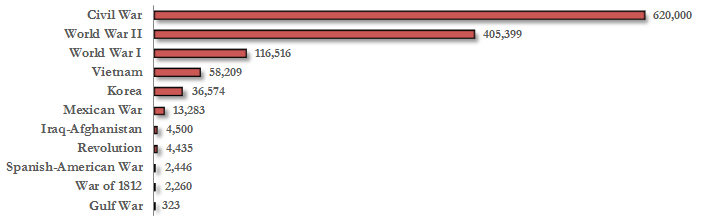 Read from student guide
After Sherman’s March
April 9, 1865 Lee signed the surrender documents ending the Civil War
http://www.history.com/topics/american-civil-war/american-civil-war-history/videos/surrender-at-appomattox-courthouse?m=528e394da93ae&s=undefined&f=1&free=false


620,000 American died in the Civil War
[Speaker Notes: Sherman eventually closed in on the last Confederate defenders in North Carolina
Lee was forced to retreat from Richmond, Virginia to Appomattox Courthouse, VA
Lee tried to rejoin the other troops in North Carolina, but was unsuccessful]